Charts
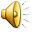 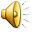 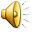 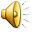 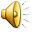 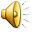 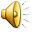 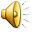 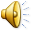 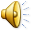 SINGULAR
PLURAL
7
8
SINGULAR
PLURAL
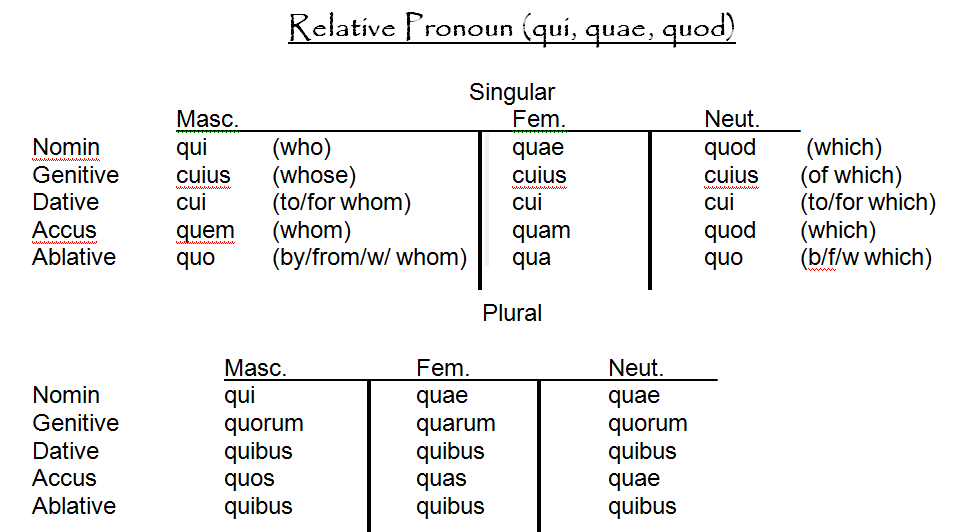 Indicative Active Verb Endings
Indicative Passive Verb Endings
Subjunctive Active Verb Endings
Subjunctive Passive Endings